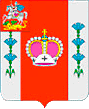 Мой поселок Володарского





МБДОУ д/с №17 «Пчелка»
П. Володарского 
Воспитатель: 
Мытник Людмила Васильевна
Любовь к Родине у нас начинается с любви к родным местам, где ты родился и живёшь, где находится наш родной дом - это наша с вами малая Родина.  Для нас с вами Малой Родиной является, наш поселок, в котором все мы живём.
Наш поселок  сельского типа, он большой и красивый.  В нем есть много  улиц, домов…
Краснокирпичное здание текстильной фабрики было построено много лет назад.  В настоящее время на фабрике жизнь кипит только в нескольких корпусах, многие помещения заброшены...
Храм святителя Николая ЧудотворцаПри церкви имеется учебный класс, где проводятся занятия воскресной школы для детей и взрослых, библиотека.
В нашем поселке есть амбулатория и детская поликлиника
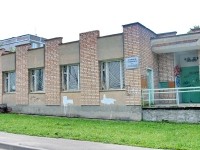 школы
Старая школа, здесь учатся дети младших классов
Новая школа
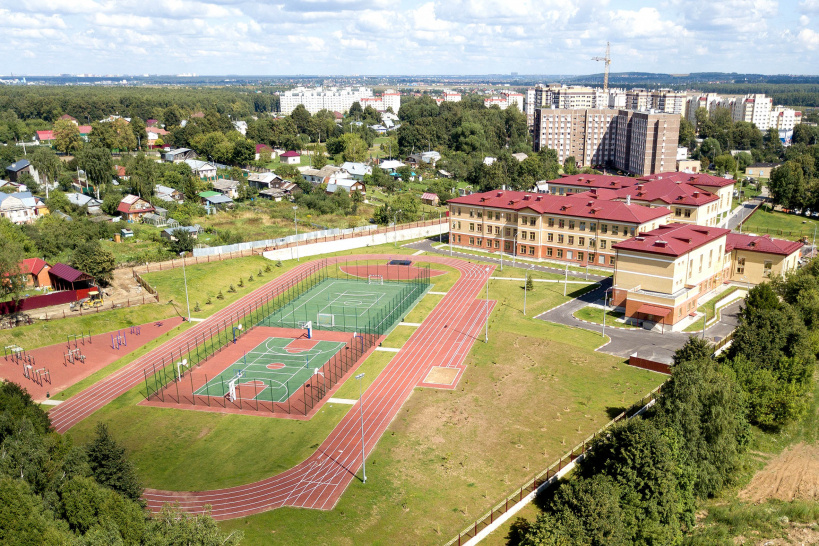 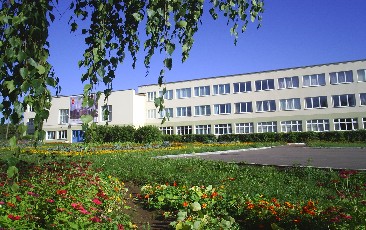 Детские сады «Машенька» и «Ягодка»
А это наш детский «Пчелка»
В памятные дни о войне мы приходим к Памятнику  погибшему солдату
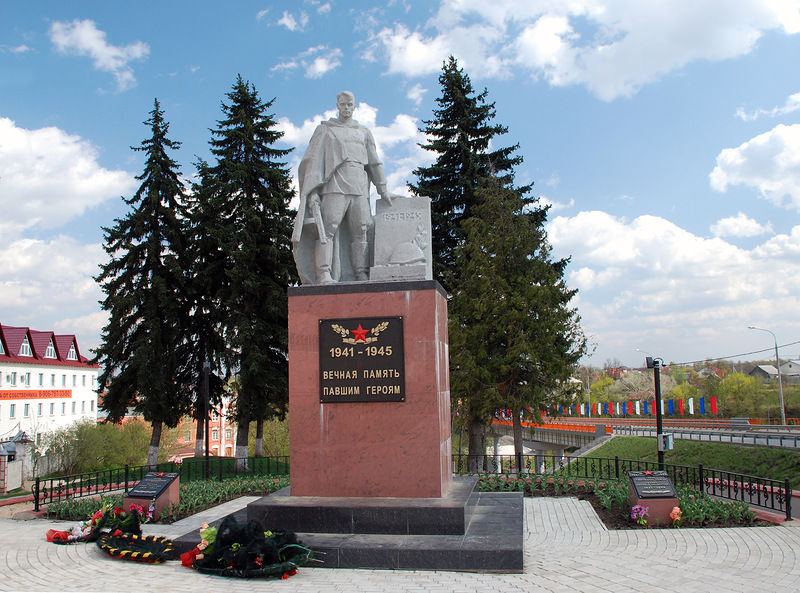 В библиотеке нас всегда ждут интересные встречи
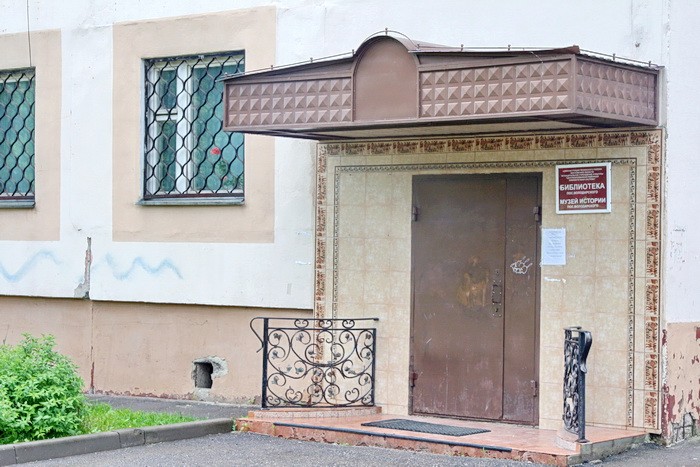 Стадион
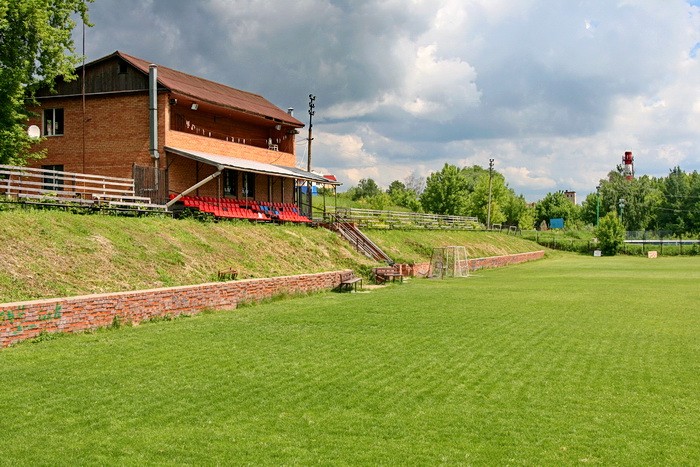 В нашем поселке много  магазинов…Сюда вы вместе с родителями приходите за продуктами.
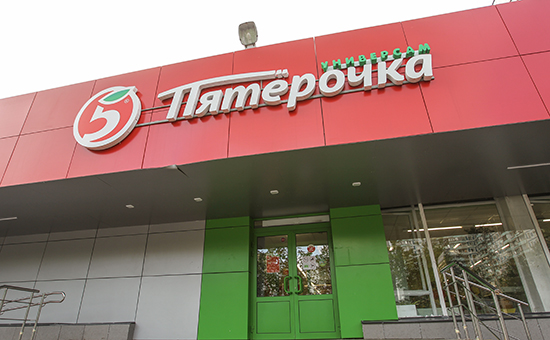 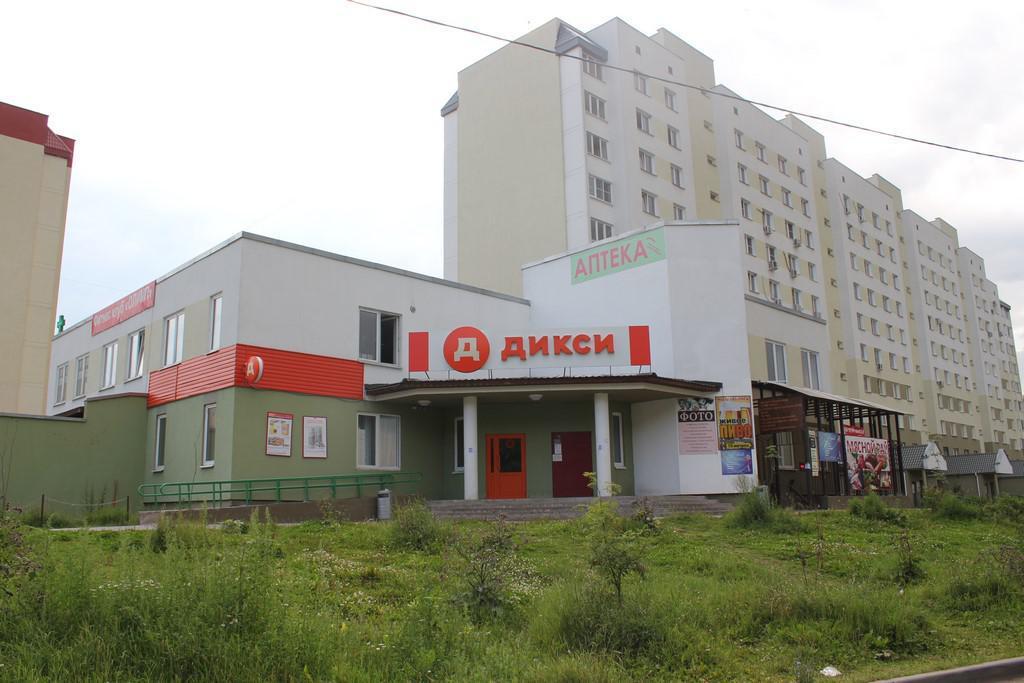 Недавно в нашем поселке построили новые девятиэтажные дома…
А так же много современных детских площадок для прогулок детей
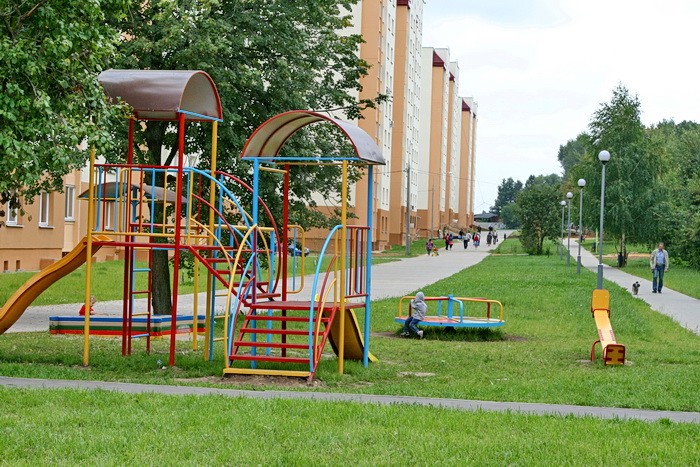 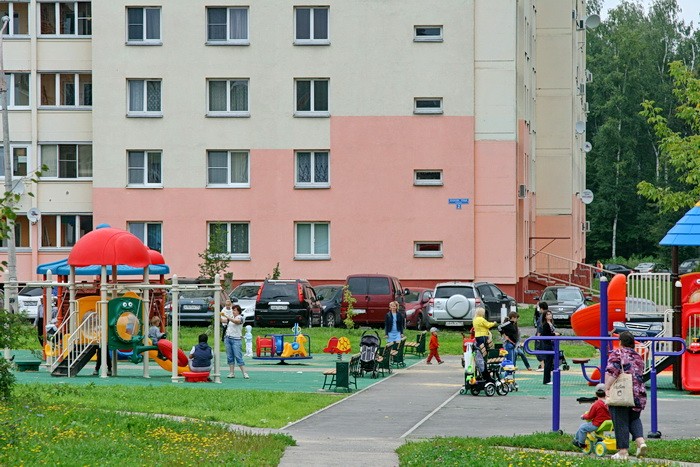 Наш поселок очень красивый, здесь много деревьев и цветников…
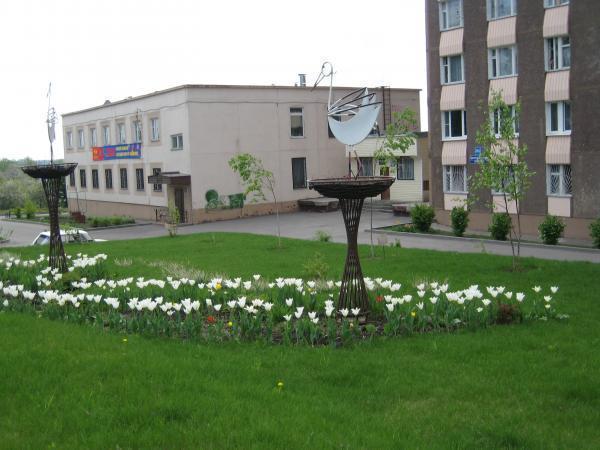 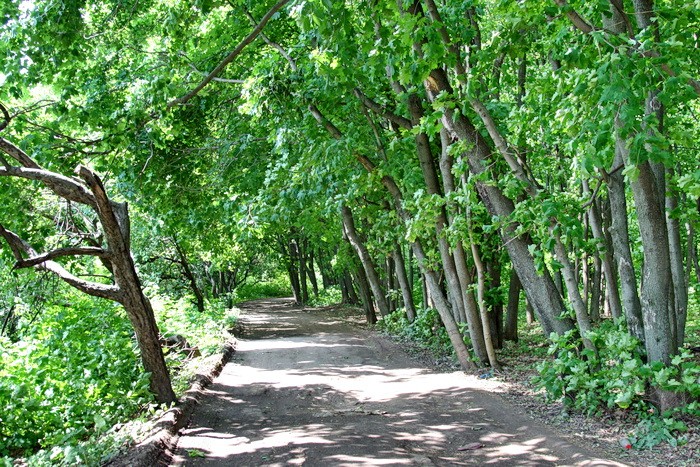 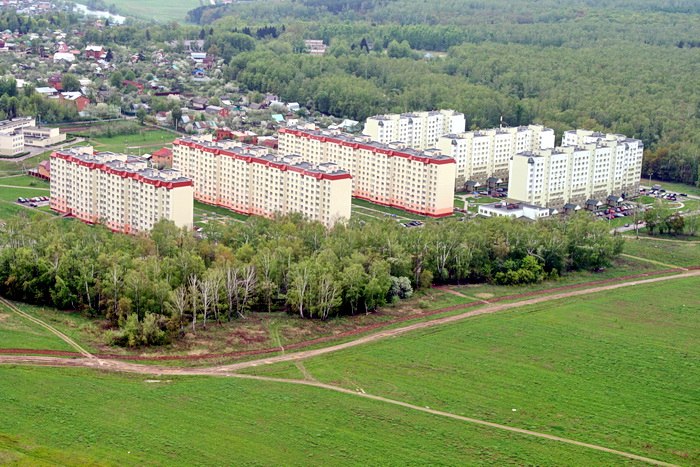 Спасибо за внимание!